Специальные учебники должны учитывать особые образовательные потребности обучающихся с ограниченными возможностями здоровья
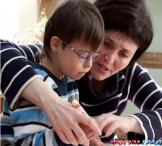 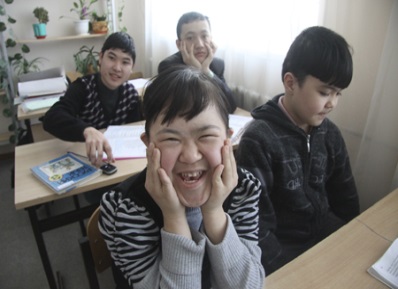 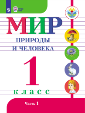 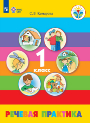 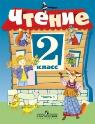 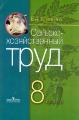 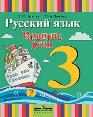 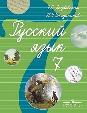 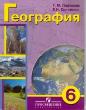 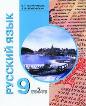 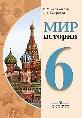 ФГОС образования обучающихся с умственной отсталостью (интеллектуальными нарушениями)
1. Общие положения
ФГОС  ОО  УО
1.5. К особым образовательным потребностям, являющимися общими для всех обучающихся с умственной отсталостью (интеллектуальными нарушениями) относятся:
научный, практико-ориентированный, действенный характер содержания образования;
  доступность содержания познавательных задач, реализуемых в процессе образования;
  удлинение сроков получения образования;
  систематическая актуализация сформированных у обучающихся знаний и умений;
  специальное обучение их «переносу» с учетом изменяющихся условий учебных, познавательных, трудовых и других ситуаций;
 использование преимущественно позитивных средств стимуляции деятельности и поведения обучающихся, демонстрирующих доброжелательное и уважительное отношение к ним;
  развитие мотивации и интереса к познанию окружающего мира с учетом возрастных и индивидуальных возможностей обучающегося к обучению и социальному взаимодействию со средой;
  стимуляция познавательной активности, формирование позитивного отношения к окружающему миру;
ФГОС образования обучающихся с умственной отсталостью (интеллектуальными нарушениями)
ФГОС  ОО  УО
1.6	К особым образовательным потребностям, характерным для обучающихся с легкой степенью умственной отсталости (интеллектуальными нарушениями), относятся:
–  введение учебных предметов, способствующих формированию представлений о природных  и социальных компонентах окружающего мира;
 –  овладение разнообразными видами, средствами и формами коммуникаций, обеспечивающими успешность установления и реализации социокультурных связей и отношений обучающегося  с окружающей средой;
–  постепенное расширение образовательного пространства выходящего за пределы организации;
ФГОС образования обучающихся с умственной отсталостью (интеллектуальными нарушениями)
1.7	Удовлетворение особых образовательных потребностей обучающихся с умеренной, тяжелой и глубокой умственной отсталостью (интеллектуальными нарушениями), тяжелыми и множественными нарушениями развития (ТМНР), обеспечивается:
–   существенным изменением содержания образования, предполагающим включение учебных предметов, отсутствующих при обучении обучающихся с легкой степенью умственной отсталости (интеллектуальными нарушениями): «Речь и альтернативная коммуникация», «Человек» и другие;
–    созданием оптимальных путей развития;
–    использованием специфических методов и средств обучения;
–    дифференцированным, «пошаговым» обучением;
–    обязательной индивидуализацией обучения;
–    формированием элементарных социально-бытовых навыков и навыков самообслуживание;
–    дозированным расширением образовательного пространства внутри организации и за ее пределами;
ФГОС  ОО  УО
Учет особых образовательных потребностей обучающихся с умственной отсталостью
Практико-ориентированный характер содержания образования
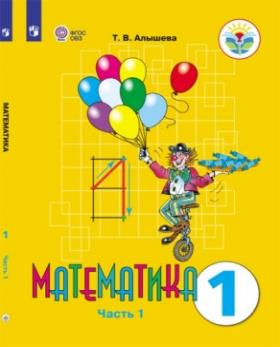 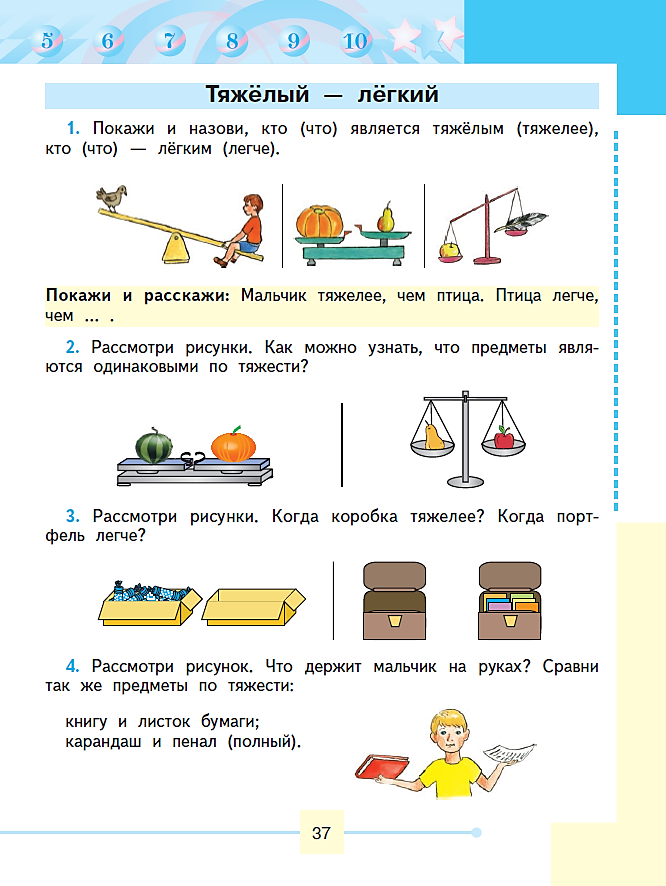 Учет особых образовательных потребностей обучающихся с умственной отсталостью
Практико-ориентированный характер содержания образования
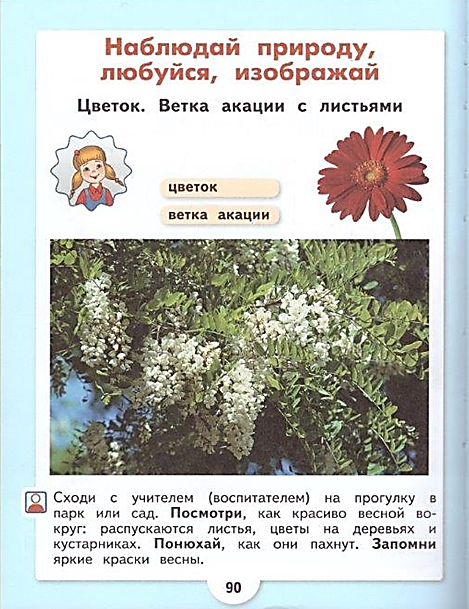 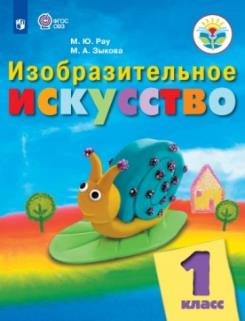 Учет особых образовательных потребностей обучающихся с умственной отсталостью
Практико-ориентированный характер содержания образования
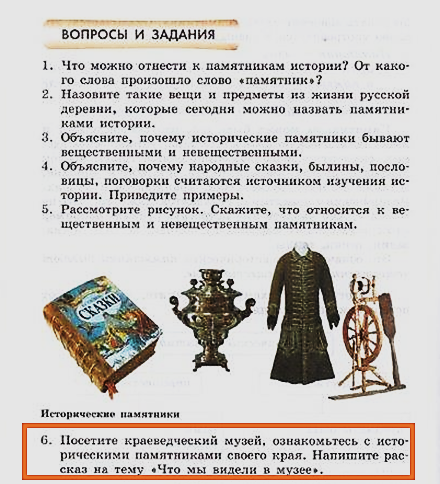 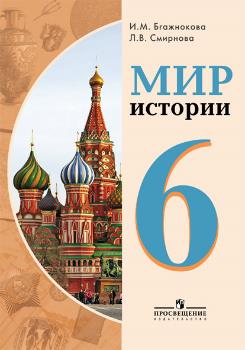 Учет особых образовательных потребностей обучающихся с умственной отсталостью
Практико-ориентированный характер содержания образования
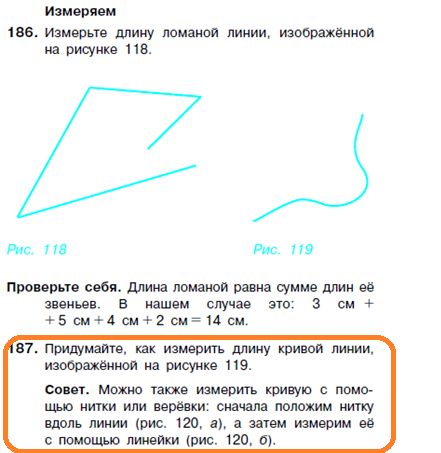 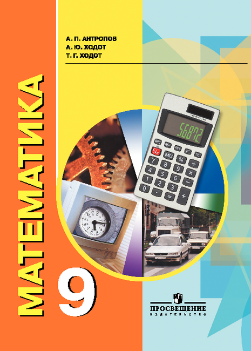 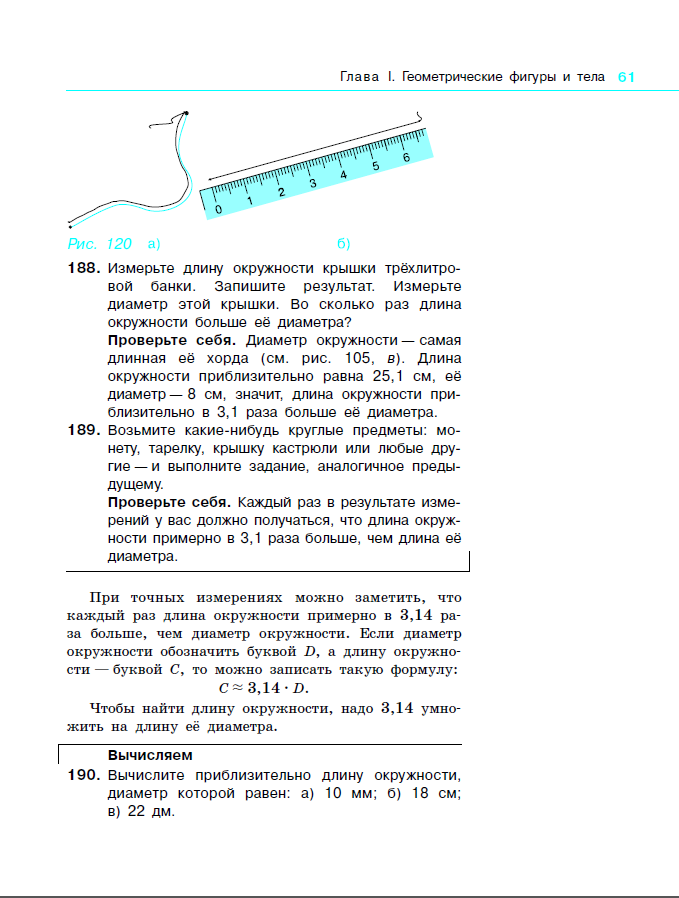 Учет особых образовательных потребностей обучающихся с умственной отсталостью
Практико-ориентированный характер содержания образования
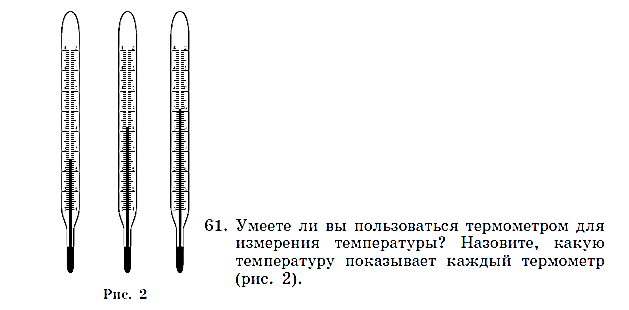 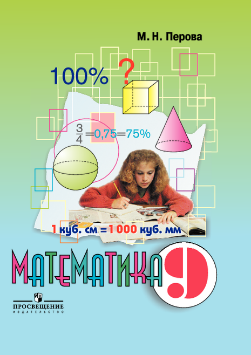 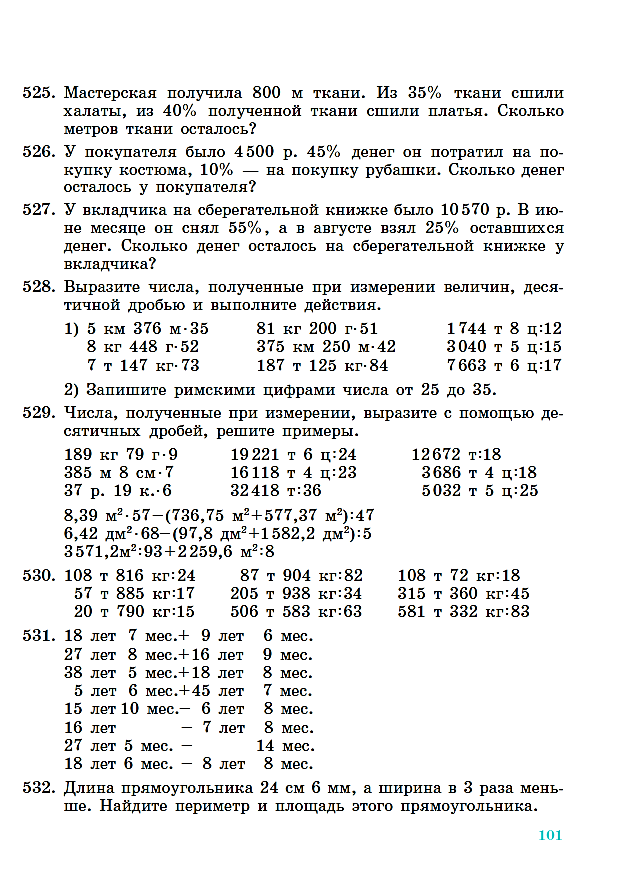 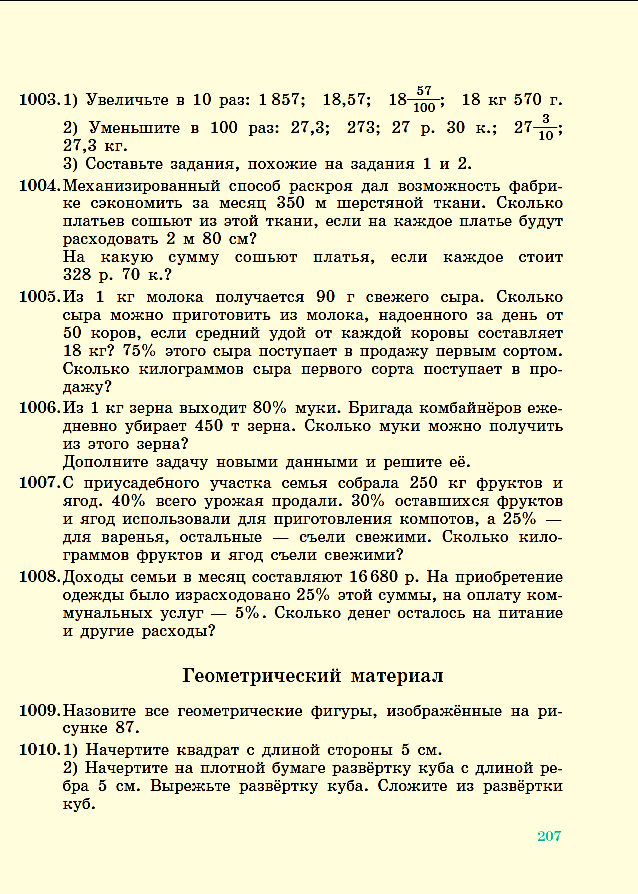 Учет особых образовательных потребностей обучающихся с умственной отсталостью
Доступность содержа-
ния познавательных задач, реализуемых в процессе образования
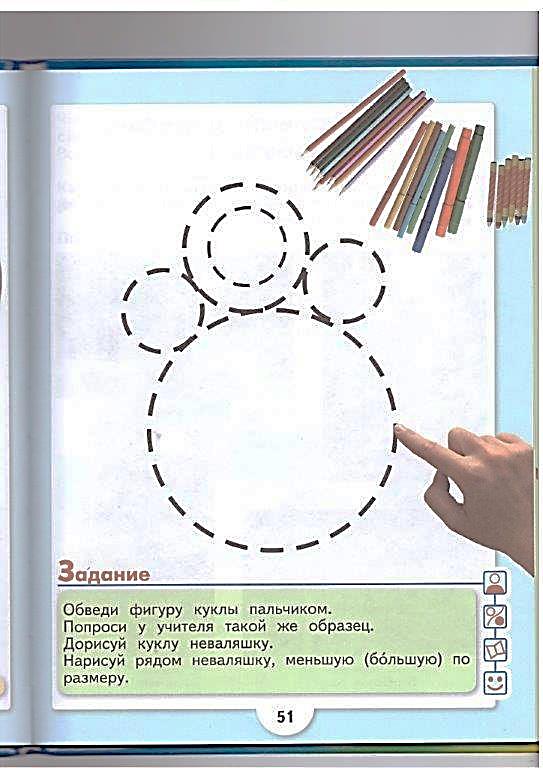 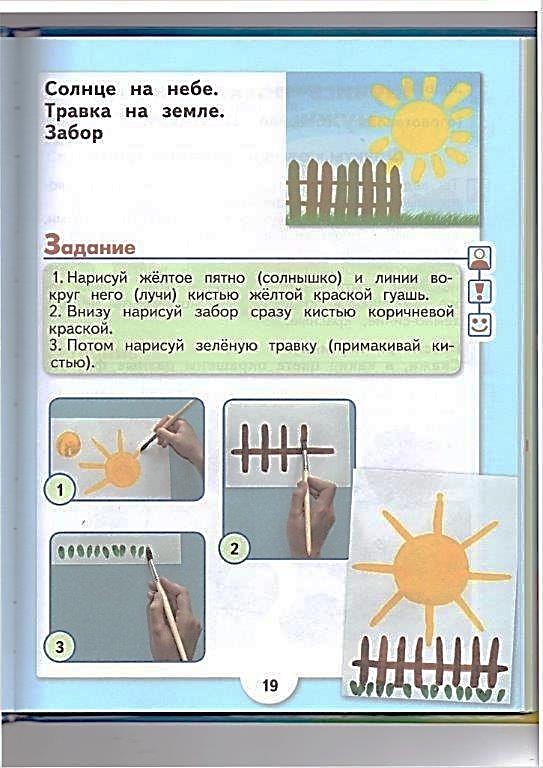 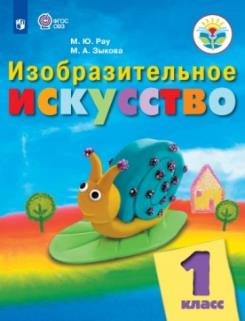 Учет особых образовательных потребностей обучающихся с умственной отсталостью
Развитие мотивации и интереса к познанию окружающего мира
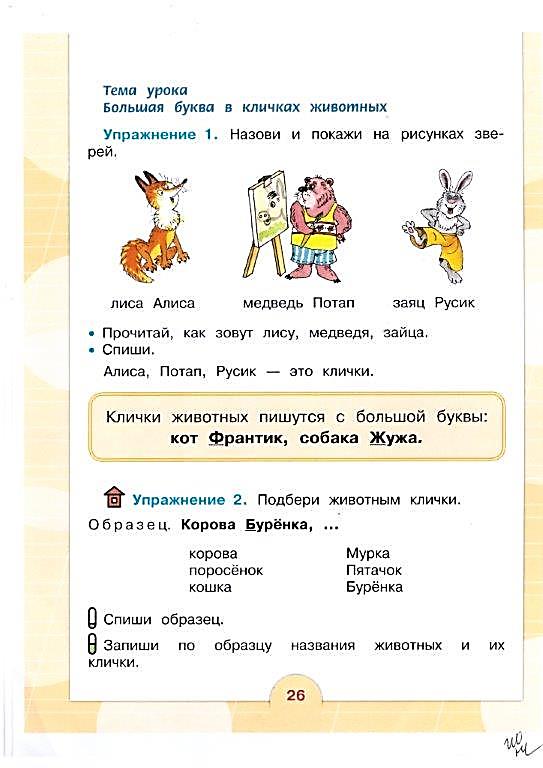 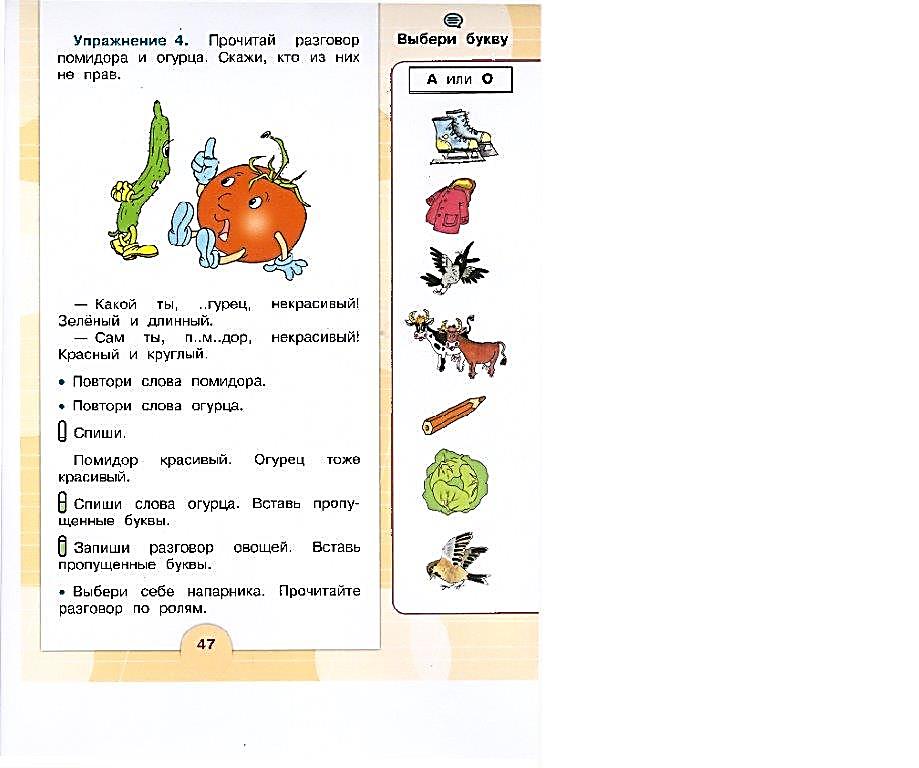 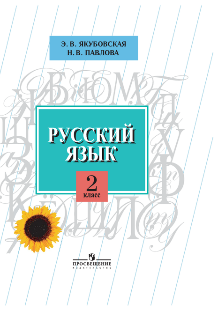 Учет особых образовательных потребностей обучающихся с умственной отсталостью
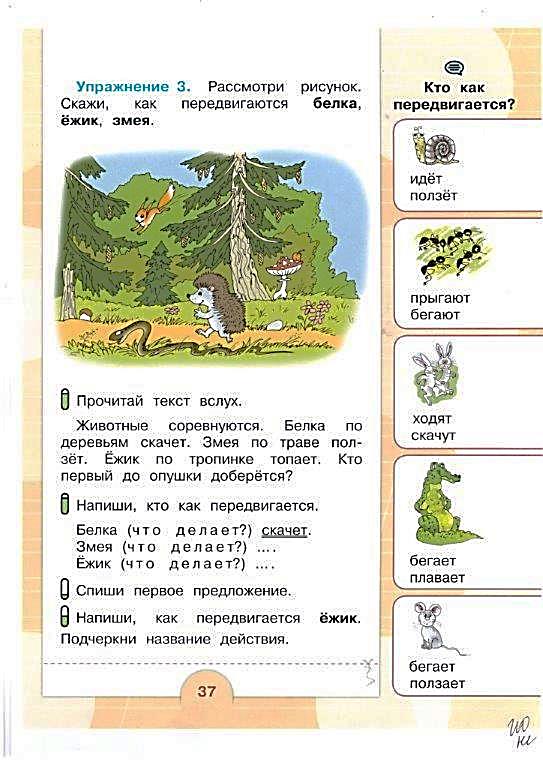 Развитие мотивации и интереса к познанию окружающего мира
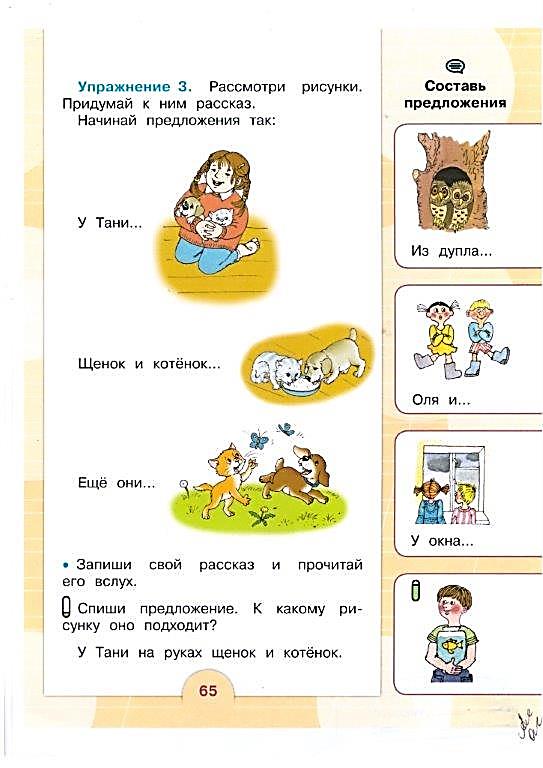 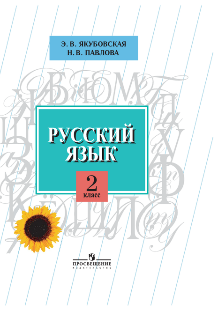 Учет особых образовательных потребностей обучающихся с умственной отсталостью
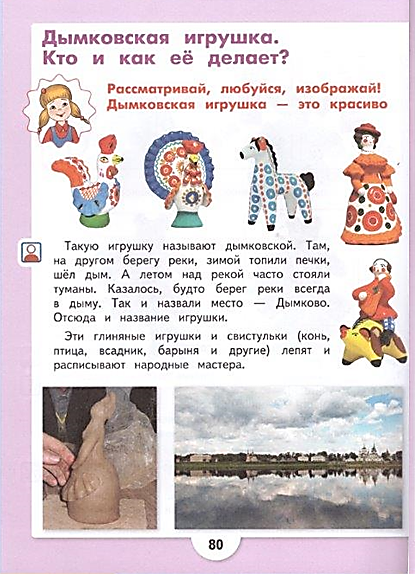 Развитие мотивации и интереса к познанию окружающего мира
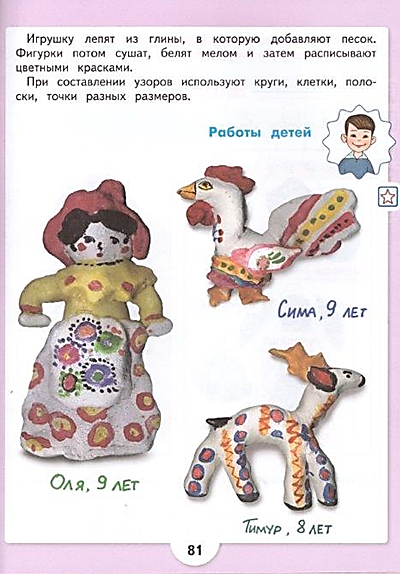 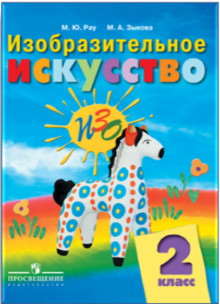 Учет особых образовательных потребностей обучающихся с умственной отсталостью
Стимуляция познавательной активности, формирование позитивного отношения к окружающему миру
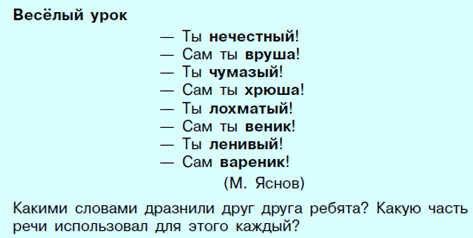 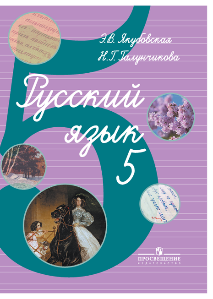 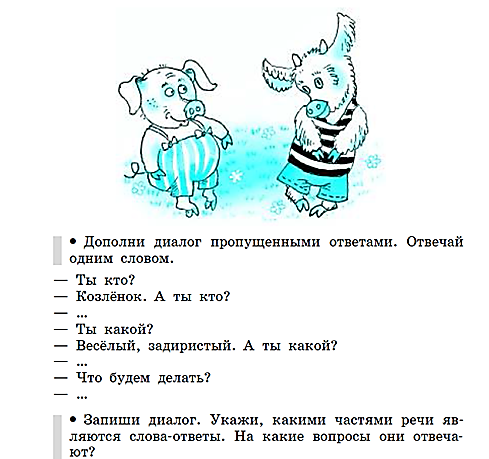 Учет особых образовательных потребностей обучающихся с умственной отсталостью
Обучение социальному взаимодействию со средой
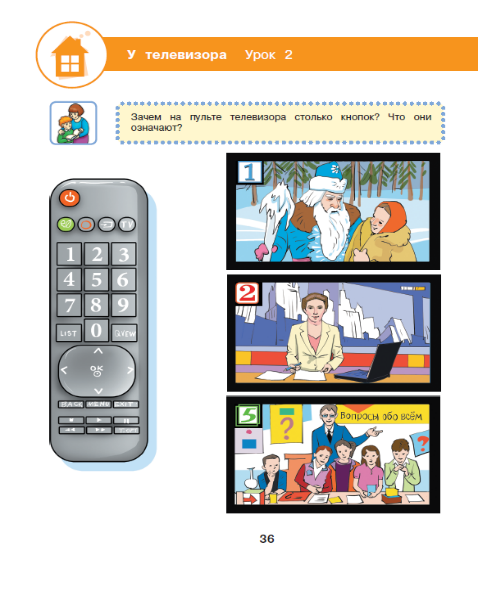 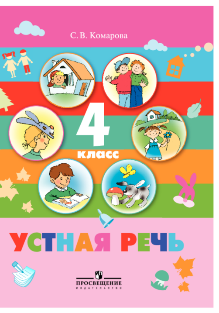 Учет особых образовательных потребностей обучающихся с ОВЗ
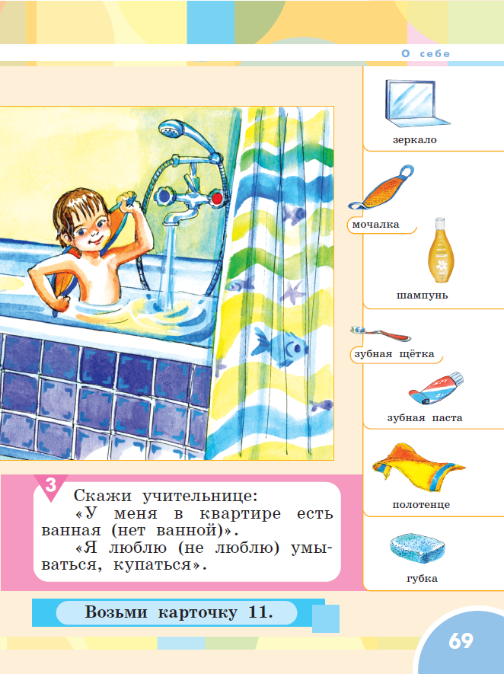 Учет специфики овладения учебным материалом
Условия обучения, обеспечивающие эмоциональную комфортную атмосферу
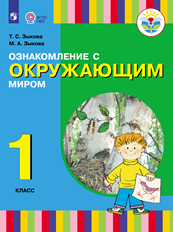 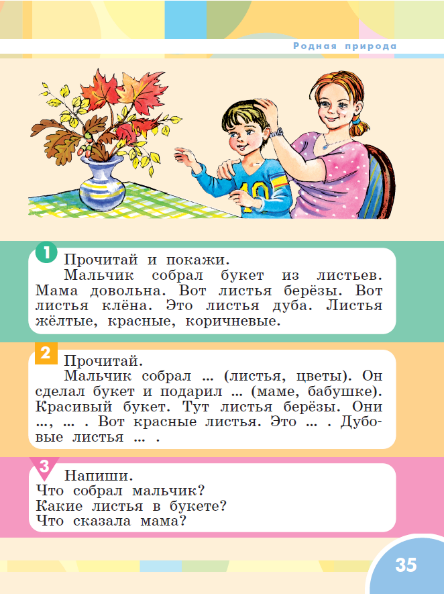 Работа над словарем, соотнесение с предметом, образцы высказываний, изменение грамматических форм
Учет особых образовательных потребностей обучающихся с ОВЗ
Расширение социального опыта 
и опыта взаимодействия со сверстниками
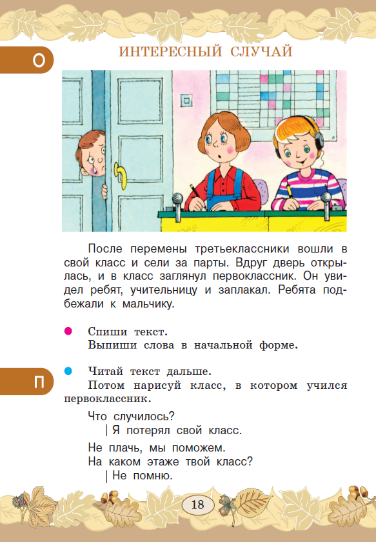 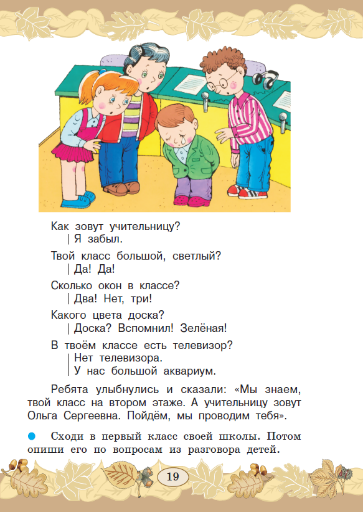 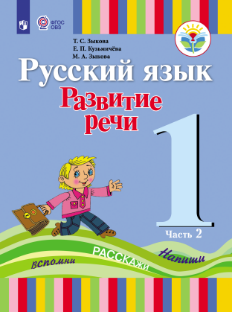